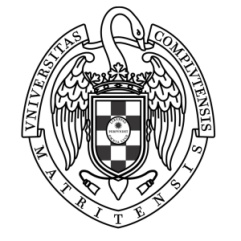 Trabajo Fin de Máster 
24 créditos ECTS
Universidad Complutense de Madrid
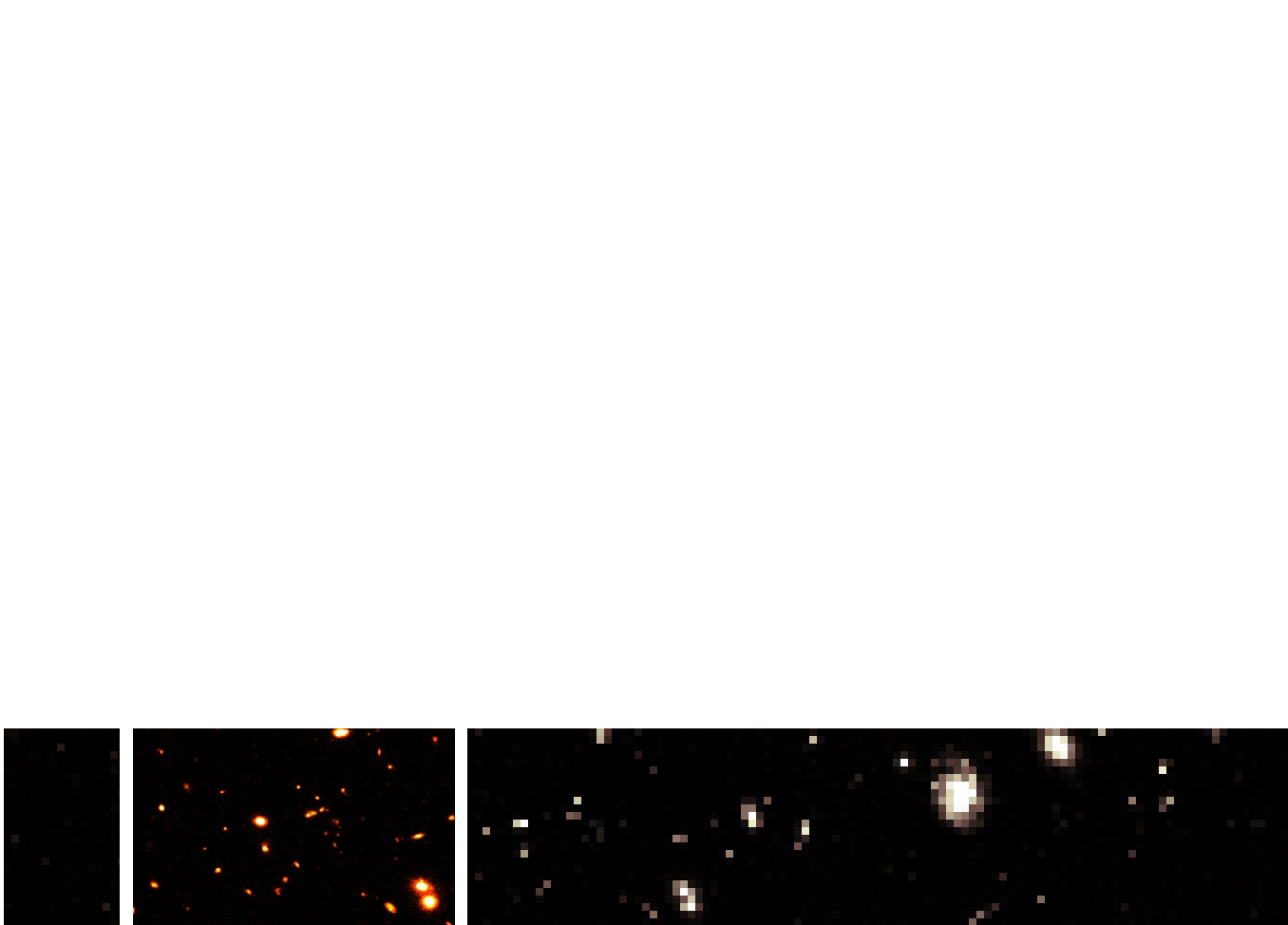 Madrid 26/09/2013
Deconvolución de datos fotométricos SHARDS y IRAC: aplicación al estudio de LAEs a z>5
Deconvolución de datos fotométricos SHARDS y IRAC
Aplicación al estudio de LAEs a z>5
Alumno: Naím Ramírez Olivencia
Supervisor: Pablo G. Pérez González
Naím Ramírez Olivencia
Supervisor: Pablo Pérez González
Trabajo Fin de Máster de 24 créditos
Introducción
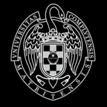 Deconvolución de datos fotométricos SHARDS y IRAC: aplicación al estudio de LAEs a z>5
Naím Ramírez Olivencia
Para fuentes débiles la espectroscopía alcanza su límite y para obtener imágenes es mucho más eficiente la fotometría.
Las imágenes tomadas por un telescopio pueden sufrir alteraciones con respecto a la fuente original:
Telescopios en tierra: seeing.
Telescopios espaciales: difracción.
Produce pérdida de información de las fuentes:
Dilución de la señal y confusión  con el fondo.
Mezcla de flujos en fuentes superpuestas.
PSF (Point Spread Function)
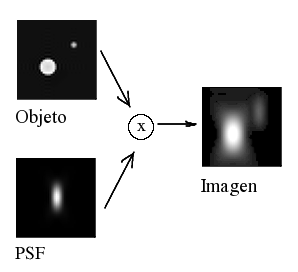 1
[Speaker Notes: Fuentes muy débiles no sólo implica lejanas sino también débiles intrínsecamente]
Introducción
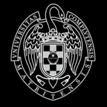 Deconvolución de datos fotométricos SHARDS y IRAC: aplicación al estudio de LAEs a z>5
Naím Ramírez Olivencia
Existen diversos métodos y algoritmos para tratar la deconvolución. En este trabajo se hace uso de un programa: TFIT (Laidler et al. 2007).
Utiliza imágenes de alta resolución (HRI) para recuperar el flujo perdido de fuentes en la imagen de baja resolución (LRI).
HRI: WFC3/HST.
LRI: SHARDS (OSIRIS/GTC) y IRAC/Spitzer.
2
Objetivos
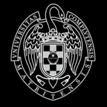 Deconvolución de datos fotométricos SHARDS y IRAC: aplicación al estudio de LAEs a z>5
Naím Ramírez Olivencia
Deconvolución de datos fotométricos  ultraprofundos desde tierra en el óptico (SHARDS) y desde el espacio en el MIR (IRAC) a través del programa TFIT.

Utilizar fotometría resultante para estudiar muestra de i-band droupouts de Yan et al. (2003) y construir una lista de candidatos a Lyman Alpha Emitters (LAEs) a un z>5 .
3
Análisis con TFIT
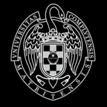 Deconvolución de datos fotométricos SHARDS y IRAC: aplicación al estudio de LAEs a z>5
Naím Ramírez Olivencia
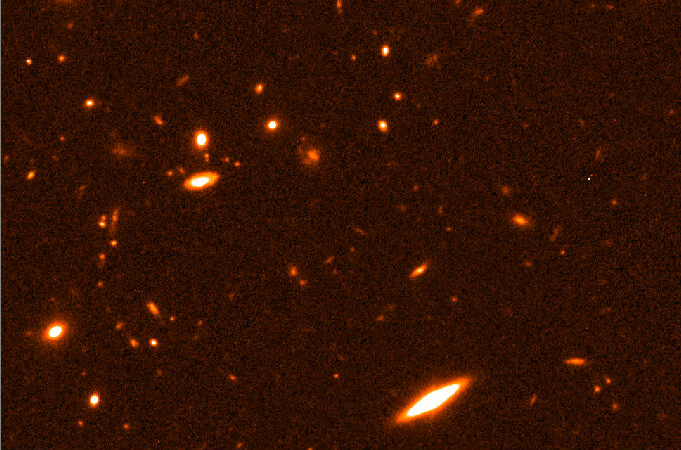 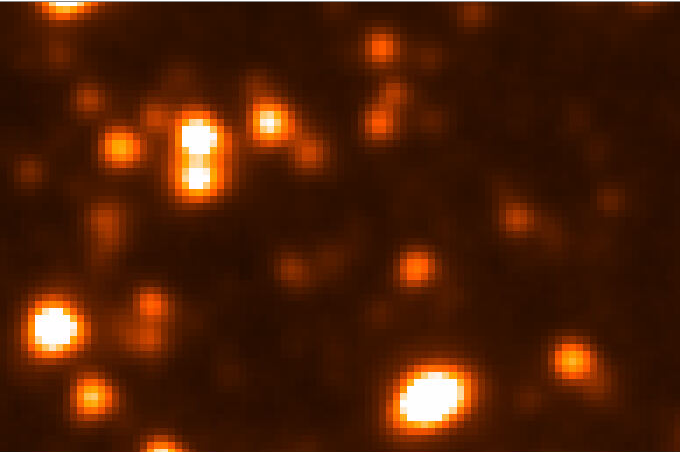 HRI
LRI
4
Análisis con TFIT
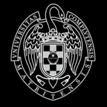 Deconvolución de datos fotométricos SHARDS y IRAC: aplicación al estudio de LAEs a z>5
Naím Ramírez Olivencia
Ajuste de imágenes de HRI y LRI.
5
Análisis conTFIT
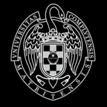 Deconvolución de datos fotométricos SHARDS y IRAC: aplicación al estudio de LAEs a z>5
Naím Ramírez Olivencia
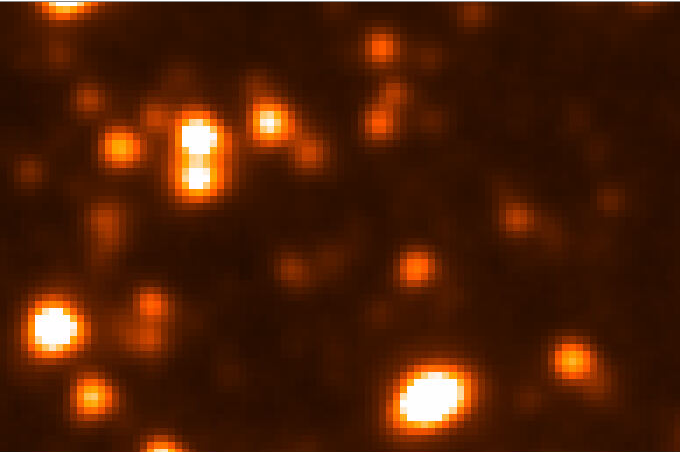 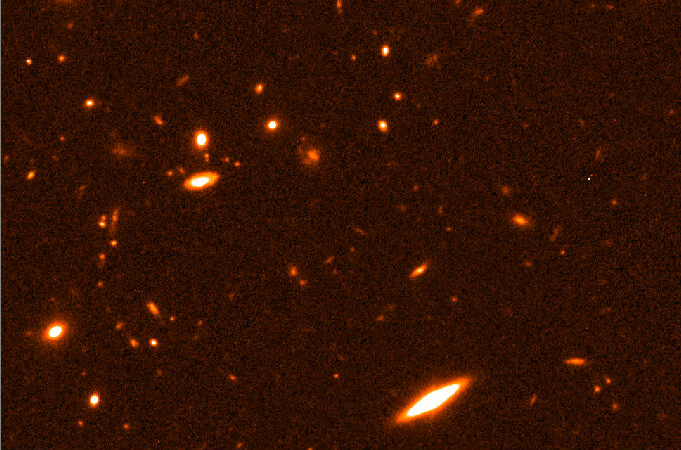 LRI
HRI
Mismo sistema de coordenadas .
6
Análisis con TFIT
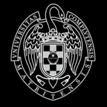 Deconvolución de datos fotométricos SHARDS y IRAC: aplicación al estudio de LAEs a z>5
Naím Ramírez Olivencia
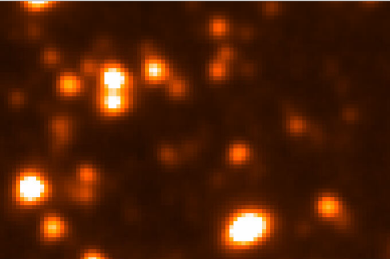 HRI
PSF
LRI
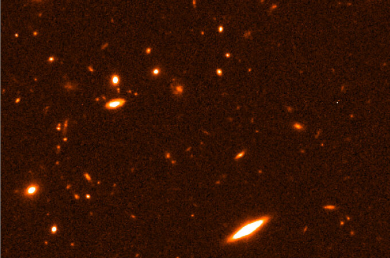 Mismo sistema de coordenadas .
7
Análisis con TFIT
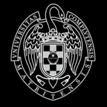 Deconvolución de datos fotométricos SHARDS y IRAC: aplicación al estudio de LAEs a z>5
Naím Ramírez Olivencia
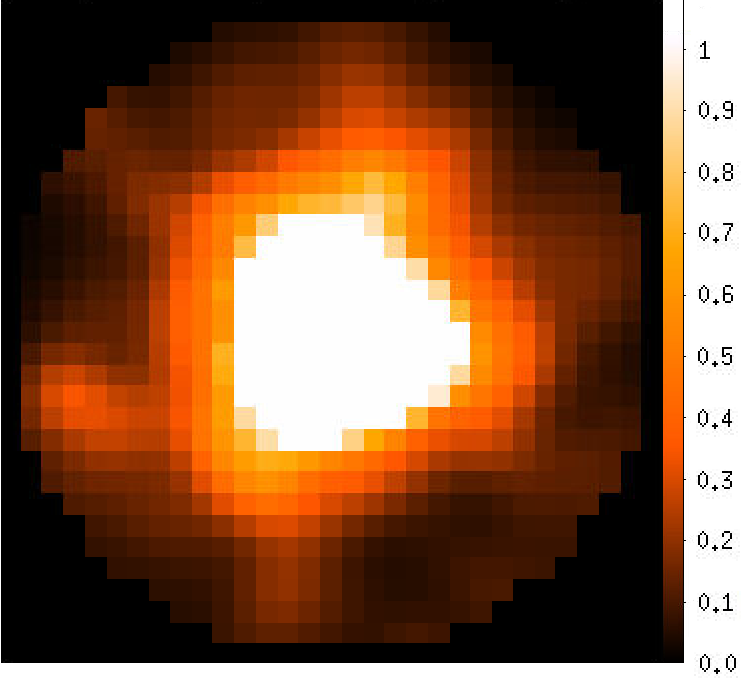 Estrellas entre 21<R<24 (base de datos de Rainbow).
Se eligen manualmente.
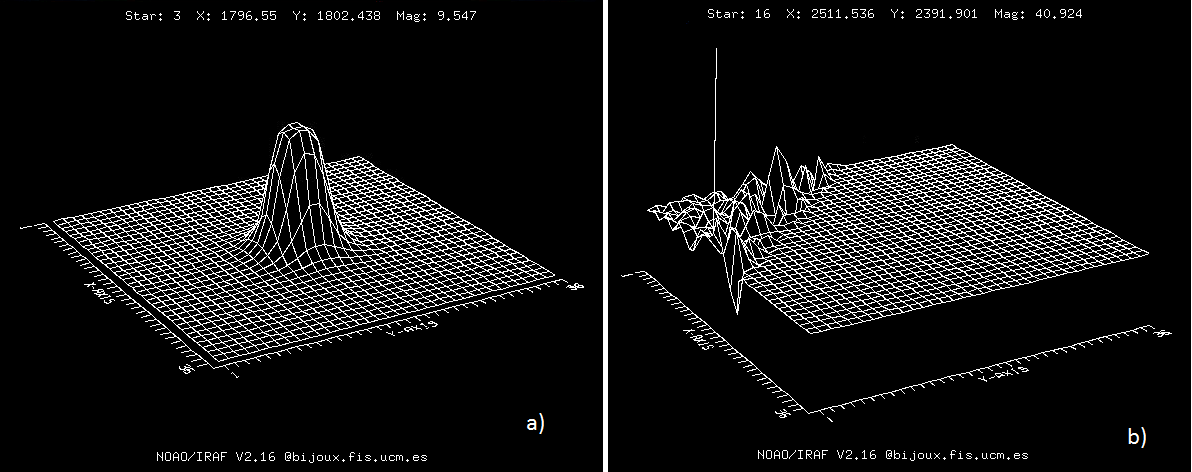 8
Análisis con TFIT
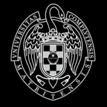 Deconvolución de datos fotométricos SHARDS y IRAC: aplicación al estudio de LAEs a z>5
Naím Ramírez Olivencia
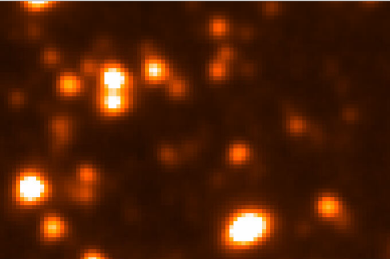 HRI
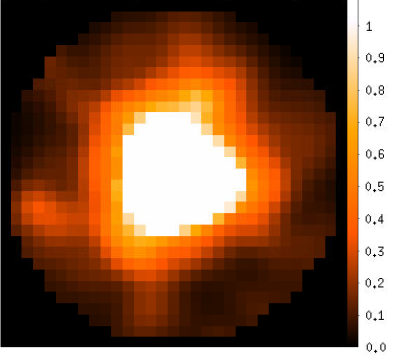 Convolución de la HRI con la PSF de la LRI
LRI
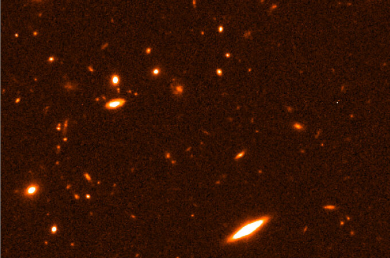 Mismo sistema de coordenadas WCS.
9
Análisis con TFIT
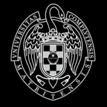 Deconvolución de datos fotométricos SHARDS y IRAC: aplicación al estudio de LAEs a z>5
Naím Ramírez Olivencia
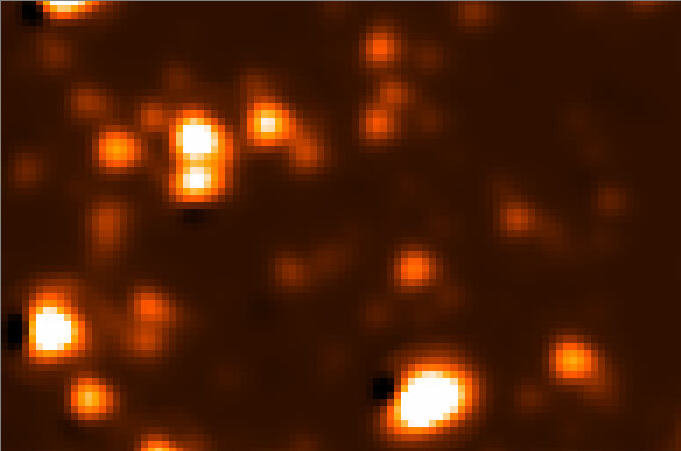 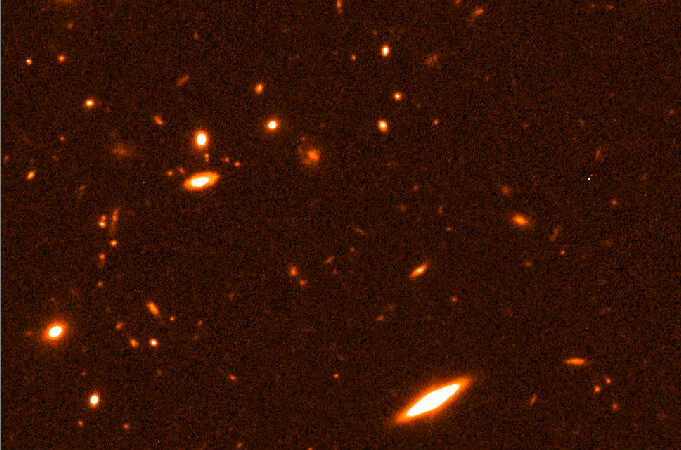 HRI
HRI convolucionada
10
Análisis con TFIT
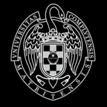 Deconvolución de datos fotométricos SHARDS y IRAC: aplicación al estudio de LAEs a z>5
Naím Ramírez Olivencia
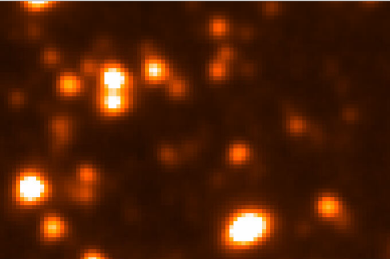 HRI
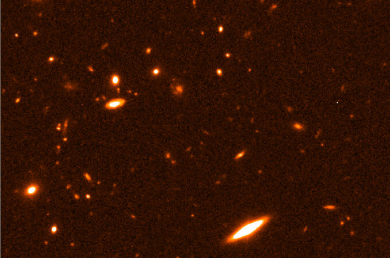 HRI
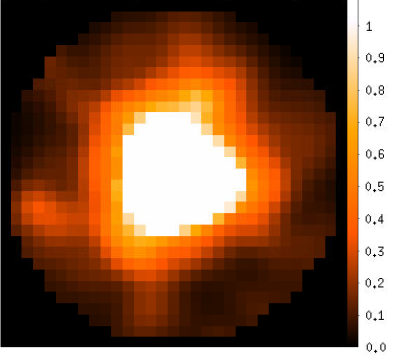 LRI
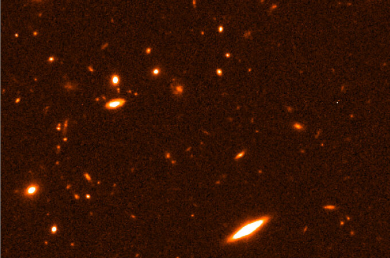 HRI convolucionada
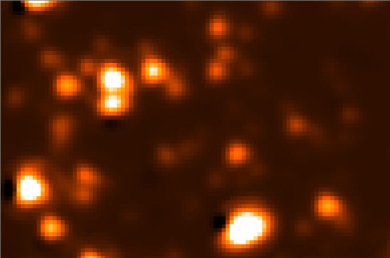 Mismo sistema de coordenadas WCS.
Mapa de segmentación
11
Análisis con TFIT
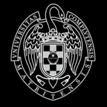 Deconvolución de datos fotométricos SHARDS y IRAC: aplicación al estudio de LAEs a z>5
Naím Ramírez Olivencia
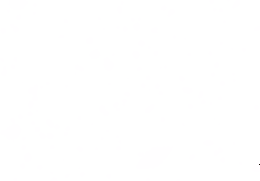 HRI convolucionada
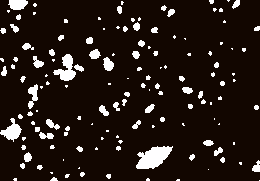 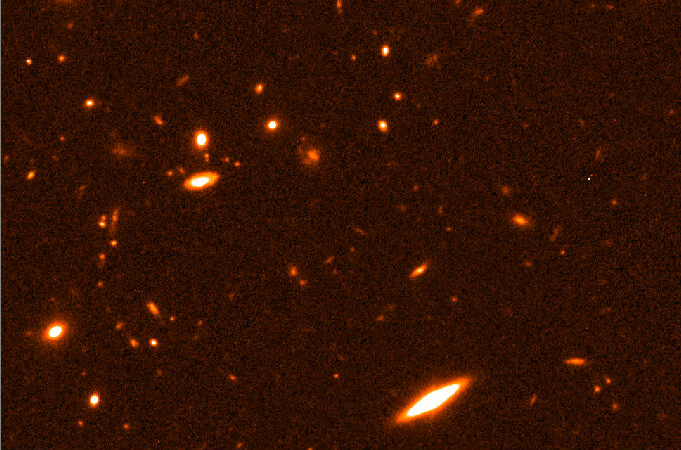 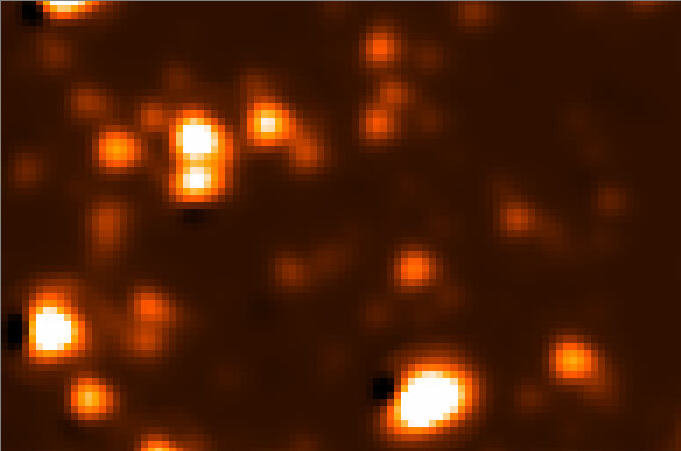 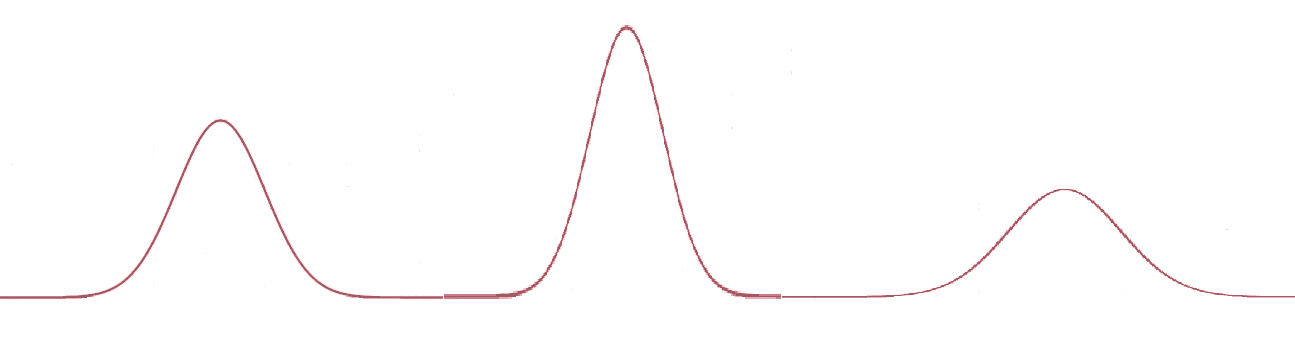 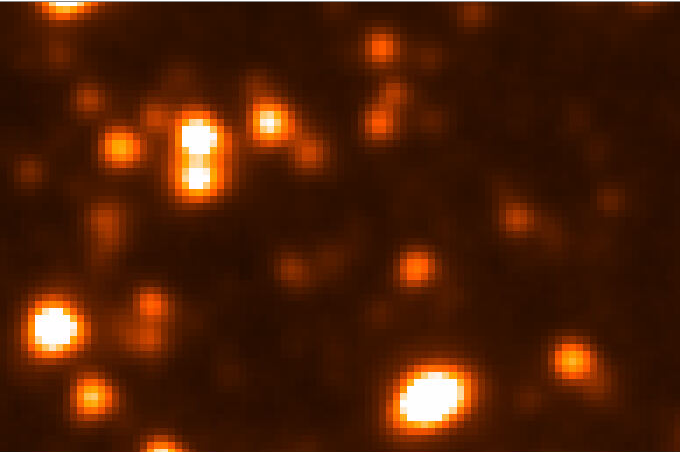 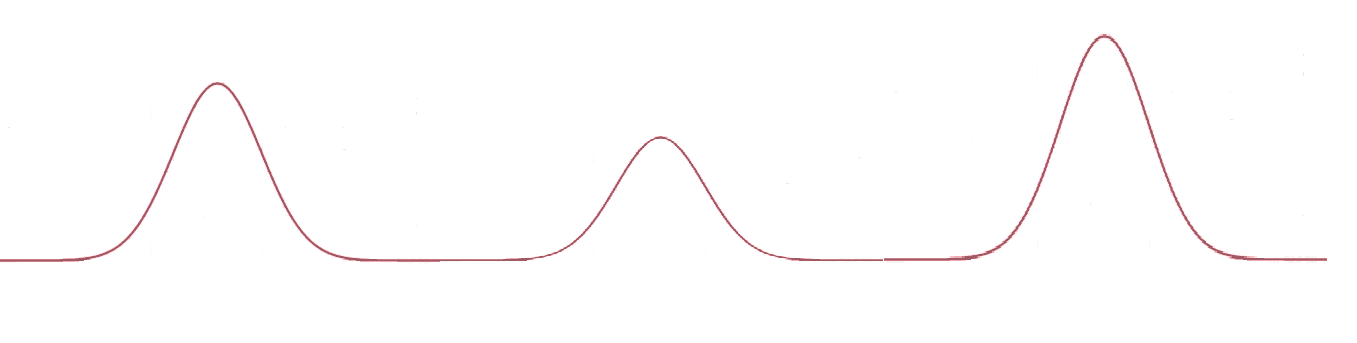 LRI
12
Análisis con TFIT
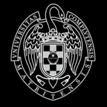 Deconvolución de datos fotométricos SHARDS y IRAC: aplicación al estudio de LAEs a z>5
Naím Ramírez Olivencia
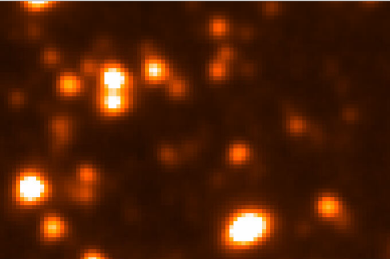 HRI
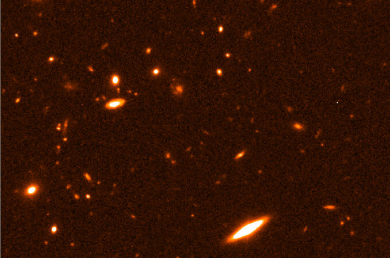 HRI
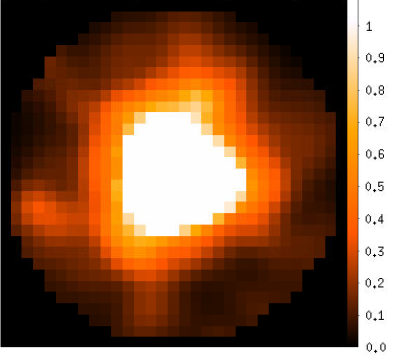 LRI
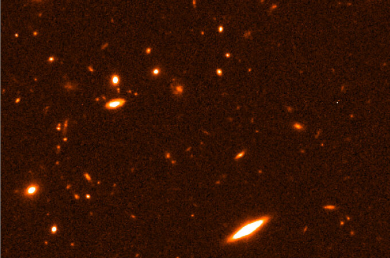 HRI convolucionada
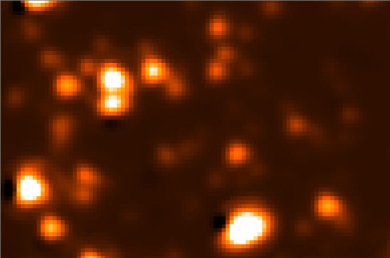 Mismo sistema de coordenadas WCS.
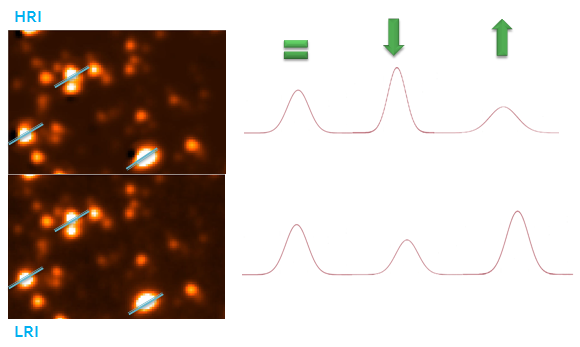 Residuos
1
Análisis con TFIT
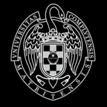 Deconvolución de datos fotométricos SHARDS y IRAC: aplicación al estudio de LAEs a z>5
Naím Ramírez Olivencia
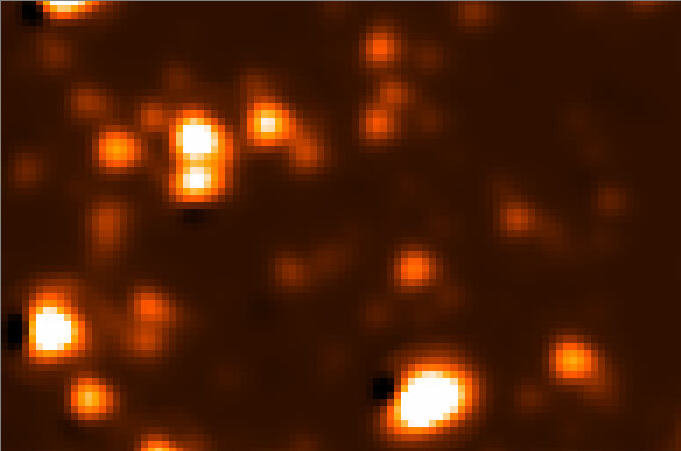 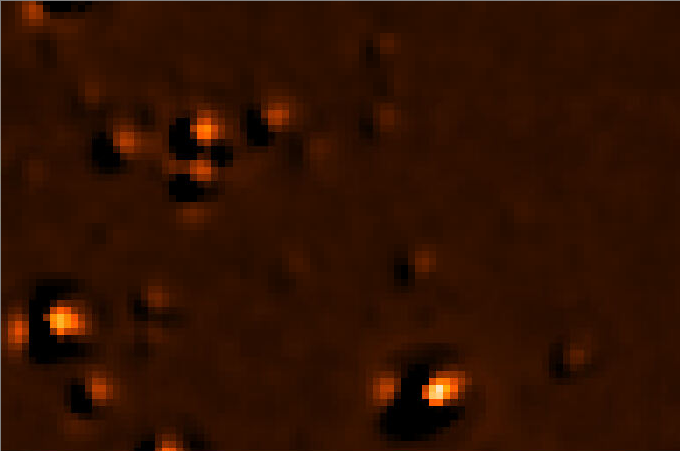 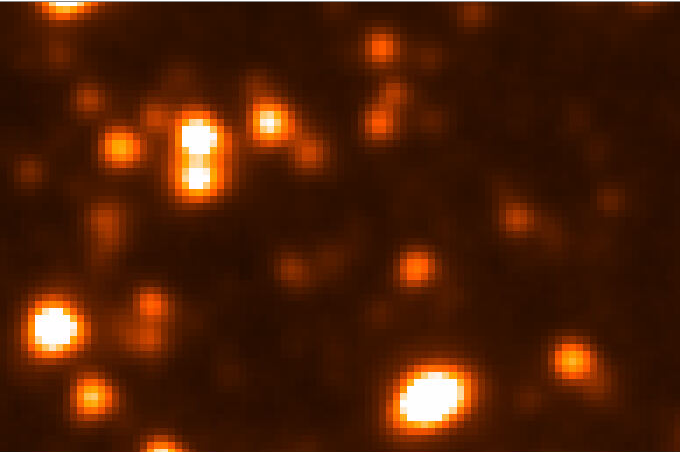 Imagen residual
LRI
HRI convolucionada
13
Análisis con TFIT
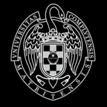 Deconvolución de datos fotométricos SHARDS y IRAC: aplicación al estudio de LAEs a z>5
Naím Ramírez Olivencia
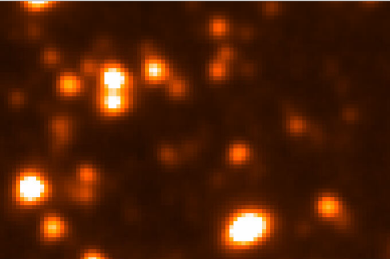 HRI
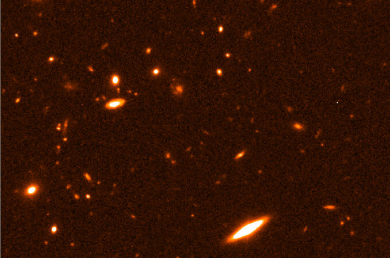 HRI
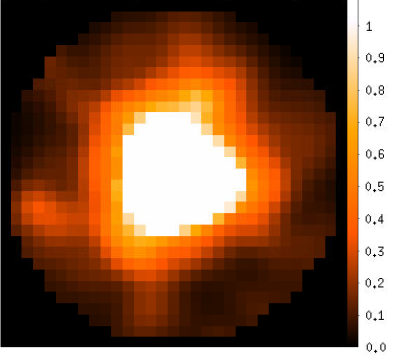 LRI
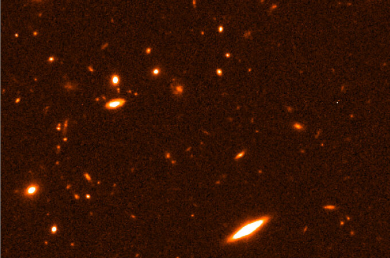 HRI convolucionada
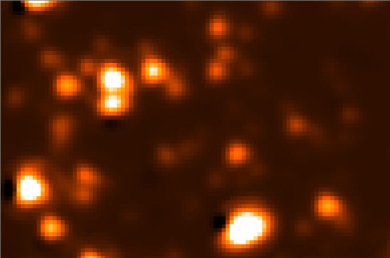 Mismo sistema de coordenadas WCS.
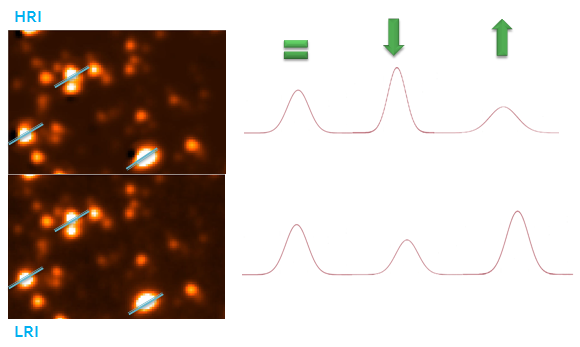 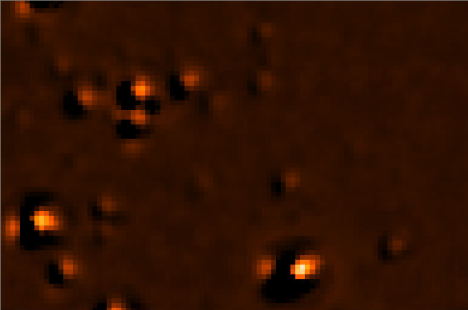 Dance
14
Análisis con TFIT
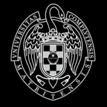 Deconvolución de datos fotométricos SHARDS y IRAC: aplicación al estudio de LAEs a z>5
Naím Ramírez Olivencia
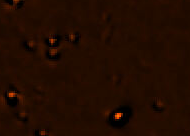 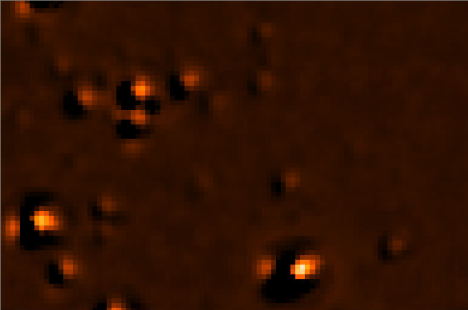 Imagen residual (sin aplicar dance)
Imagen residual (después de aplicar dance)
15
Análisis con TFIT
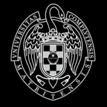 Deconvolución de datos fotométricos SHARDS y IRAC: aplicación al estudio de LAEs a z>5
Naím Ramírez Olivencia
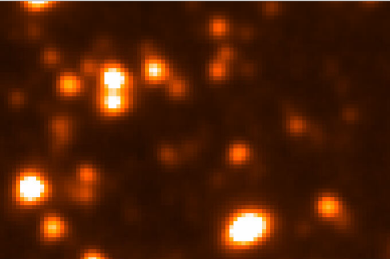 HRI
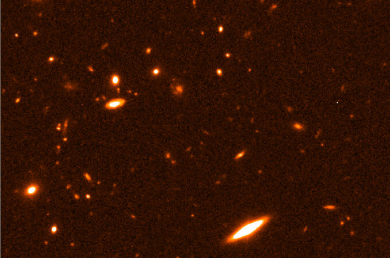 HRI
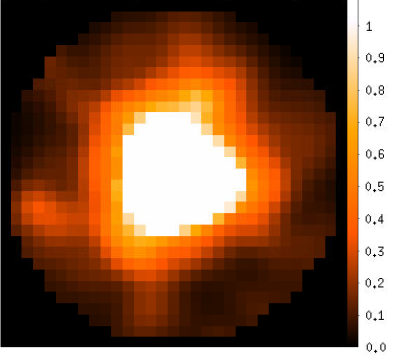 LRI
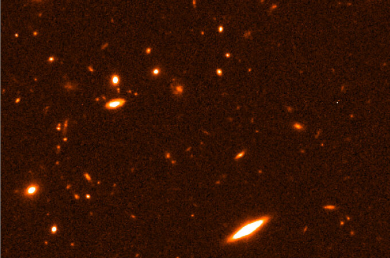 HRI convolucionada
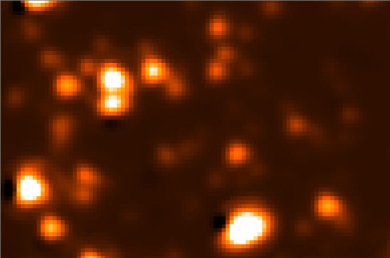 Mismo sistema de coordenadas WCS.
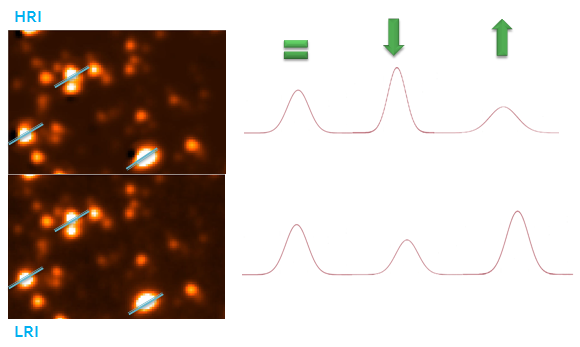 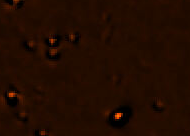 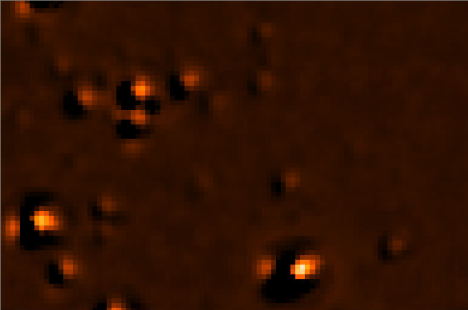 16
Análisis con TFIT
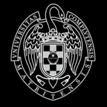 Deconvolución de datos fotométricos SHARDS y IRAC: aplicación al estudio de LAEs a z>5
Naím Ramírez Olivencia
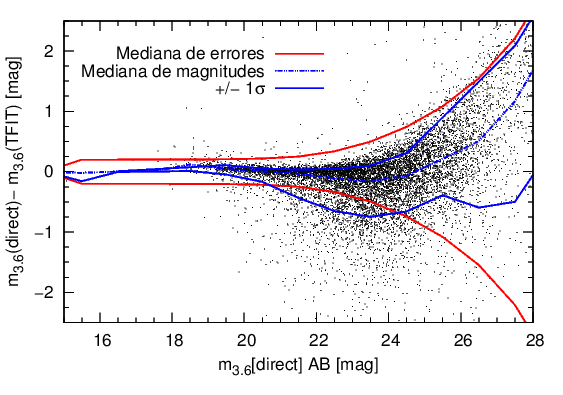 17
Resultados
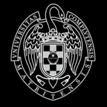 Deconvolución de datos fotométricos SHARDS y IRAC: aplicación al estudio de LAEs a z>5
Naím Ramírez Olivencia
Aplicación al estudio de LAEs en una muestra de i-band dropouts realizada por Yan et al. (2003) en el campo GOODS-N por ACS/HST.

Datos fotométricos en el óptico (500nm-950nm) por SHARDS y en el mIR (3.6 y 4.5 µm) por ch1 y ch2 de IRAC/Spitzer.
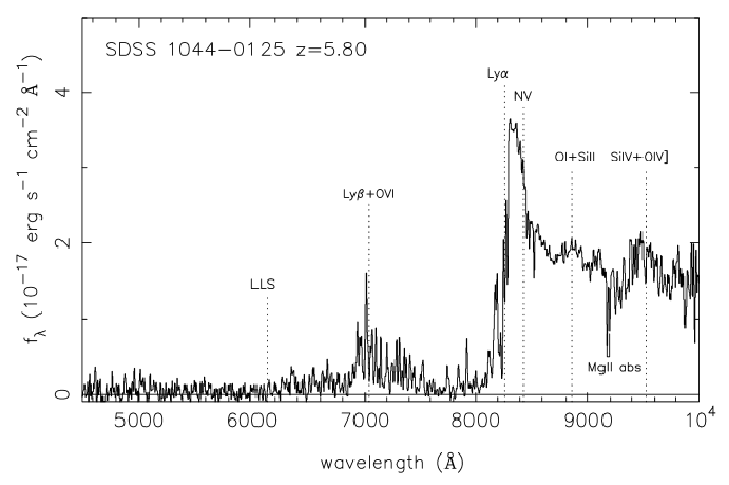 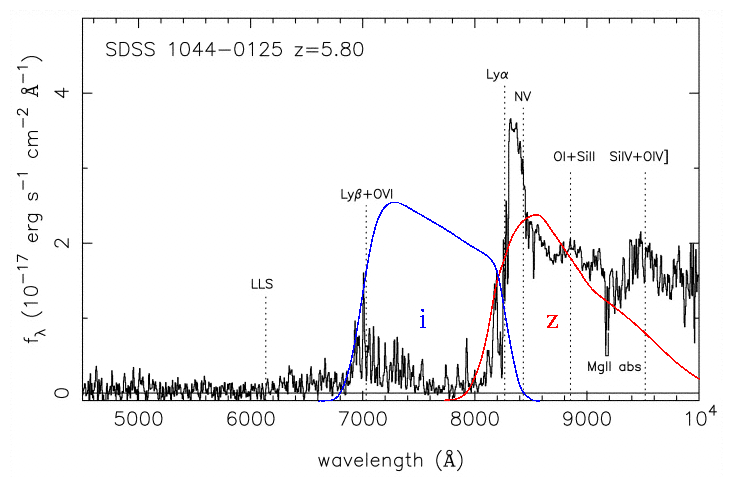 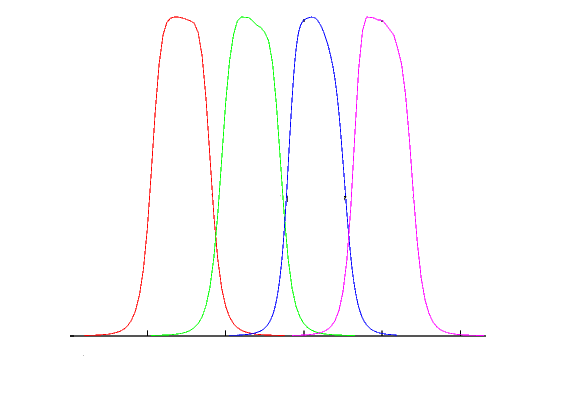 Fan et al. 2000
18
Resultados: esp172
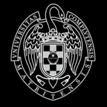 Deconvolución de datos fotométricos SHARDS y IRAC: aplicación al estudio de LAEs a z>5
Naím Ramírez Olivencia
Confirmada espectroscópicamente (z=5.63):
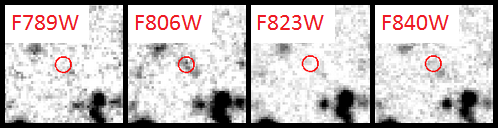 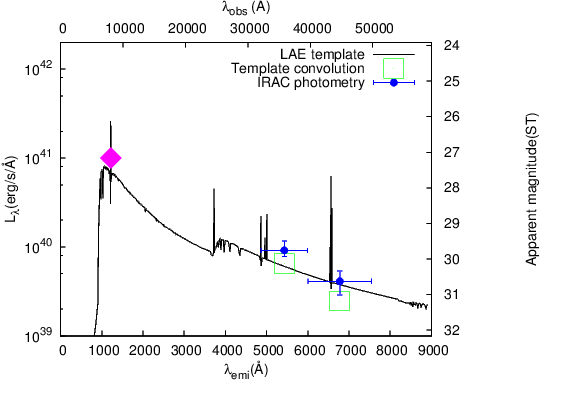 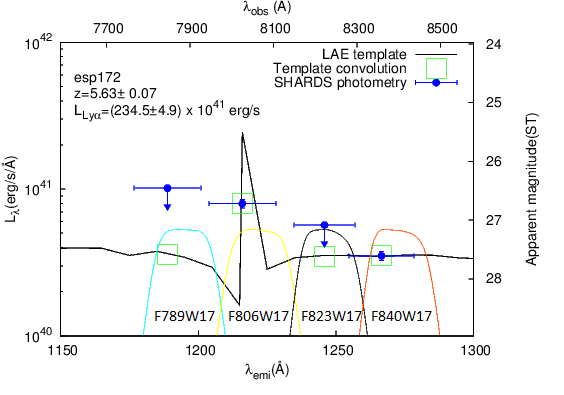 19
Resultados
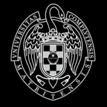 Deconvolución de datos fotométricos SHARDS y IRAC: aplicación al estudio de LAEs a z>5
Naím Ramírez Olivencia
Dos muestras de galaxias más probables: tres bandas contiguas a cualquier SNR y detecciones en una o varias bandas a más de 5σ.

Criterios de selección:
Break de Lyman.
Línea de emisión de Lyman Alpha.
Confirmación con medidas de redshift en Rainbow Navigator.
Un total de 17 galaxias candidatas a LAE.
Redshift:  5.34-6.04
Luminosidad Lyα:   1 ·1042 erg/s  -  8·1044 erg/s
Masa:  2·108 M☉ -  4·1010 M☉
SFR: 5 M☉/yr  -  800 M☉/yr
20
[Speaker Notes: Explicar el 13+4]
Resumen
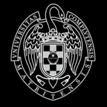 Deconvolución de datos fotométricos SHARDS y IRAC: aplicación al estudio de LAEs a z>5
Naím Ramírez Olivencia
Se ha utilizado el programa TFIT para deconvolucionar LRIs.
Estas imágenes han sido obtenidas con SHARDS, afectadas por seeing, y con IRAC/Spitzer, afectadas de difracción. La HRI ha sido obtenida gracias a WFC3/HST con alta resolución.
A través de esta deconvolución se han analizado objetos muy débiles que habían sido catalogados anteriormente como i-band dropouts.
Con los criterios de selección adecuados se ha construído una lista final de candidatos a LAEs.
21
[Speaker Notes: Kennicut:]
Conclusiones
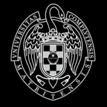 Deconvolución de datos fotométricos SHARDS y IRAC: aplicación al estudio de LAEs a z>5
Naím Ramírez Olivencia
Se ha demostrado que TFIT utiliza un algoritmo de deconvolución eficiente, ya que recupera flujos de objetos muy débiles.
La lista final contiene 17 candidatos.
Los resultados de los parámetros obtenidos para esos candidatos concuerdan para LAEs estudiadas por otros autores.
22
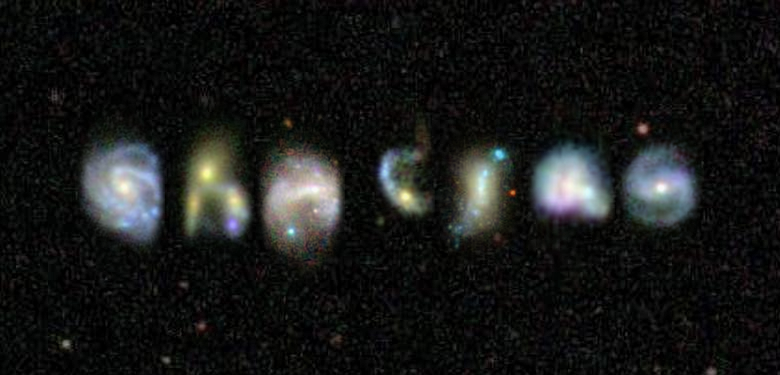